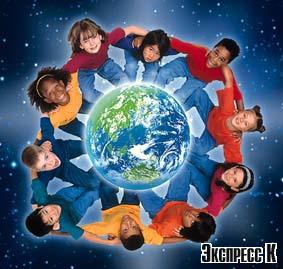 Our Earth is very beautiful. It has a lot of rivers, lakes, oceans, cities and hospitable people. A man is a part of nature!
Animals play
 an important role in human`s life.
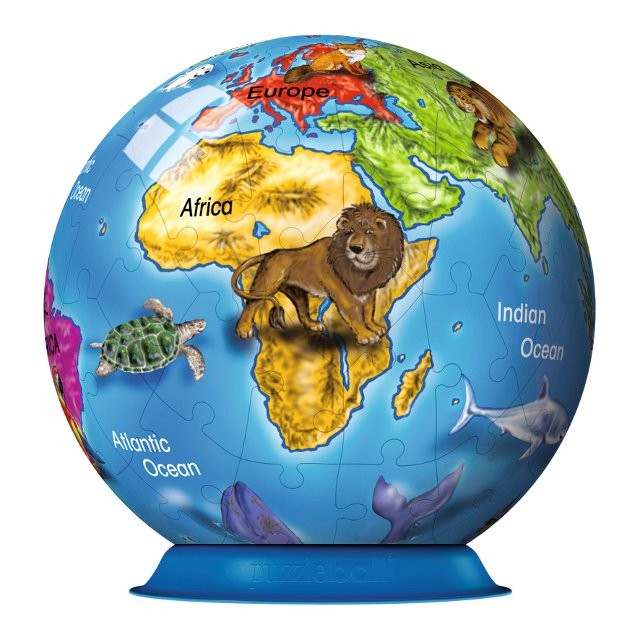 PHONETIC EXERCISES
[æ] рarrot, cat, kangaroo, panda,
rabbit, camel, rat, antelope.
[dz]  giraffe,
[t∫] chicken, cheetah,
[Ͻ] dog, horse,cock,crocodile, frog, peacock
“I like white mice; they are very nice.”
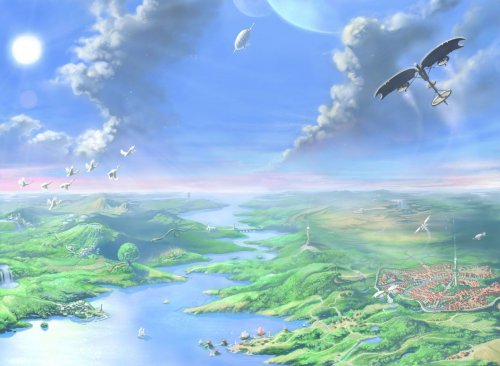 «My Dream» by Gillian Brown
I love all kinds of animals 
Dogs and cats and rabbits,
I love all kinds of animals
Despite their little habits.
If  I had tons of money,
Do you know what I would do?
I would buy lots of animals 
And have my own zoo.
But they wouldn’t be in cages
They would be free to run around.
And there’s one thing they would feel 
And that is safe and sound.
«The Earth.
We are guests on it. 
Animals 
around the world»
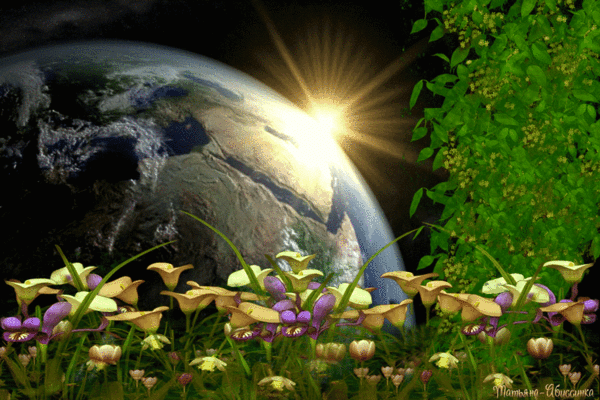 Earth. 
  We are guests on it.
Look and say
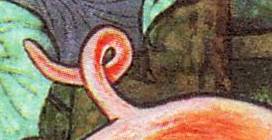 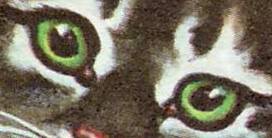 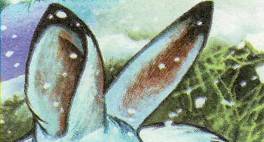 Whose paws are
 these?
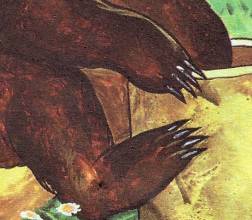 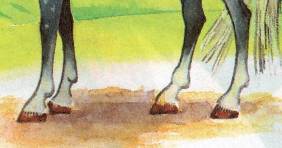 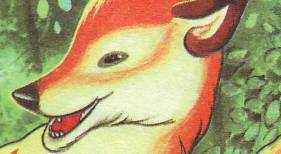 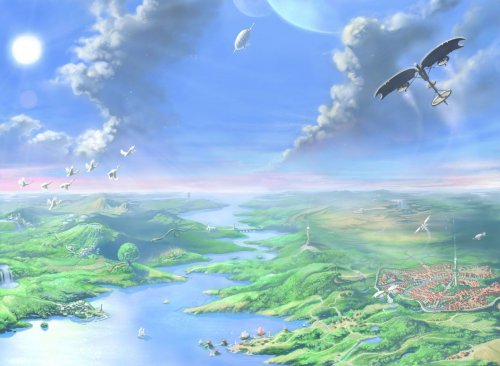 Animals
Domestic                                                         Wild
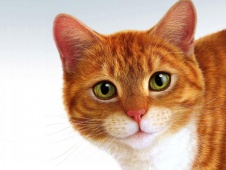 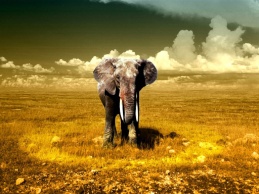 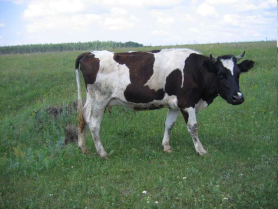 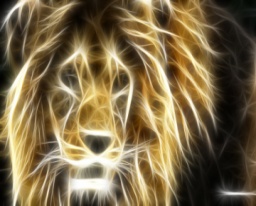 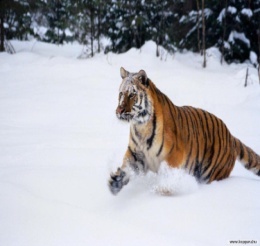 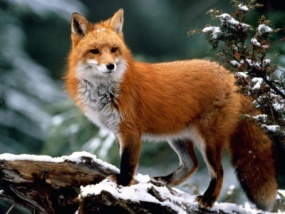 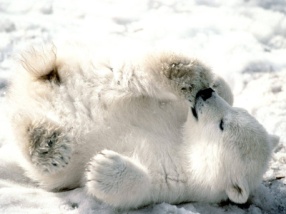 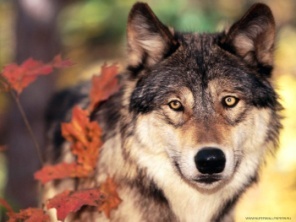 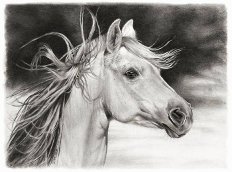 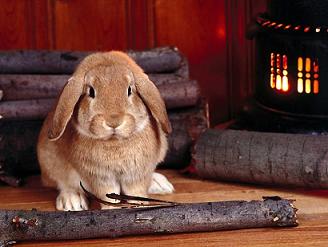 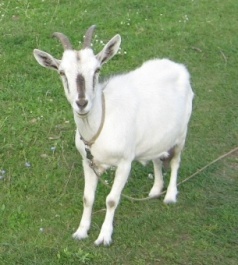 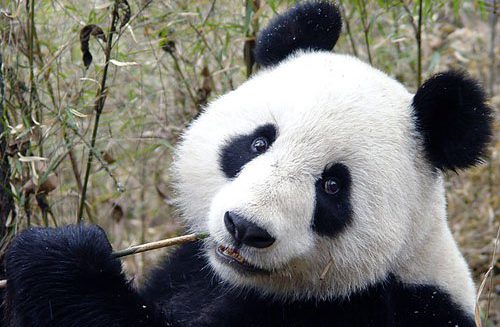 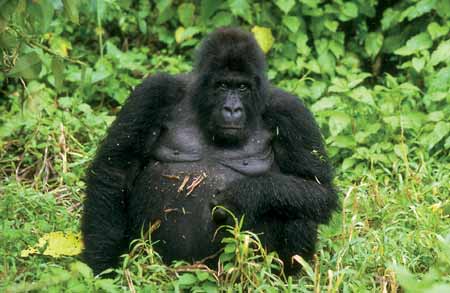 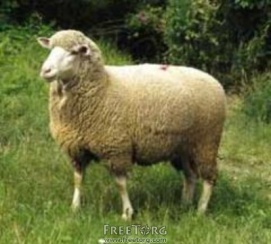 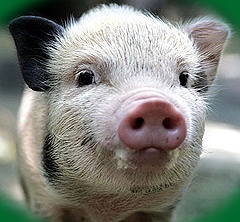 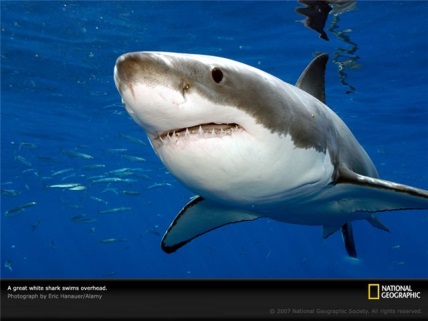 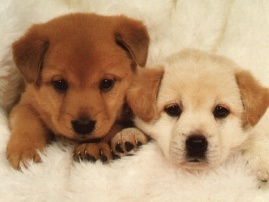 Listening
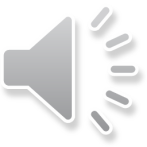 Write the names correctly:


god,  nilo,  getri,  nomeky,  omuse,  sohre,  rabe,  shpee.

Dog, lion, tiger, monkey, mouse, horse, bear, sheep.
Describe these animals,
 using as many adjectives as possible:
 ( strong, big, small, fat,  clever, cunning, slow, quick)
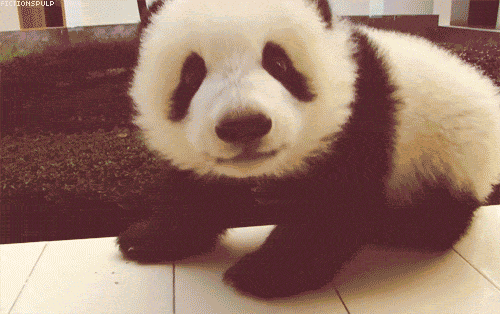 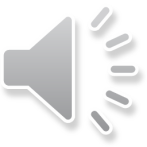 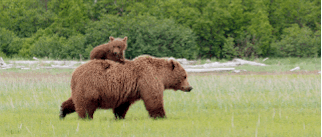 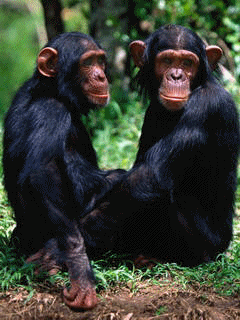 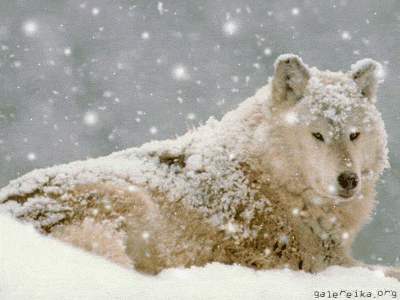 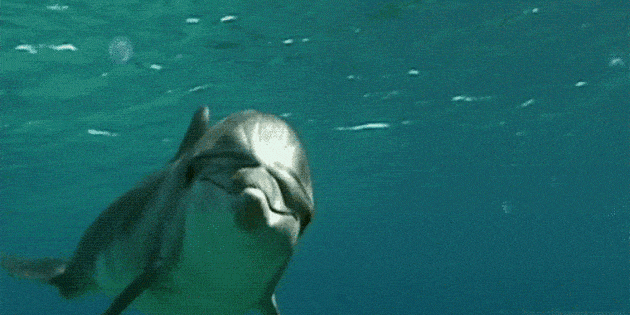 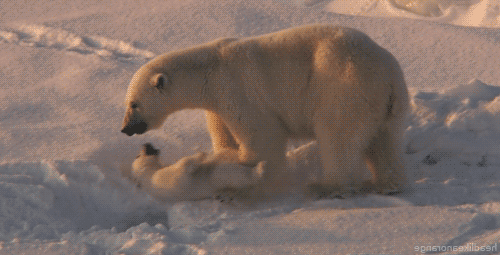 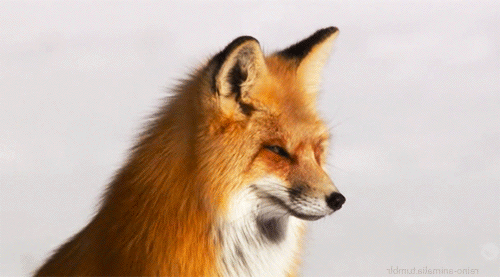 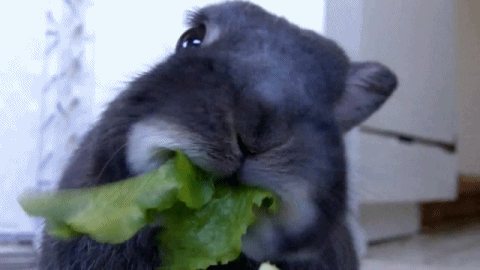 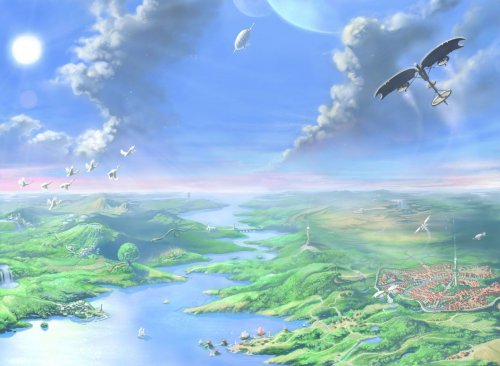 Describe these animals,
 using as many adjectives as possible:
( strong, big, small, fat,  clever, cunning, slow, friendly, hungry)
A panda is …
A bear is…..
The polar  bear is……
A fox is……
A wolf is…..
A monkey is……
A rabbit is …..
A dolphin
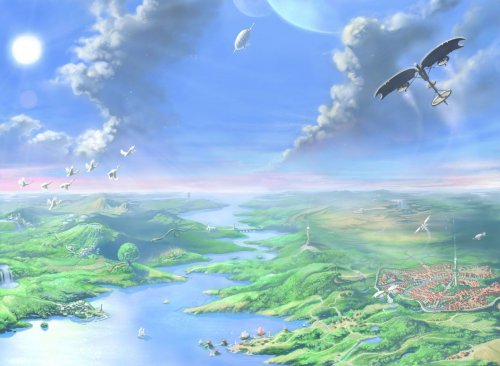 Finish the saying

As hungry as ... 
As brave as ... 
As cunning as ... 
As heavy as ... 
As dirty as ... 
As tall as ... 
As busy as ... 
As funny as ... 
As slow as ...
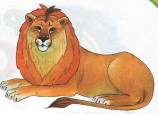 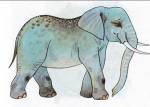 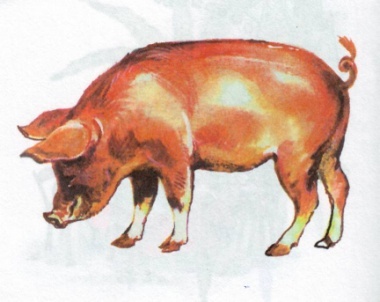 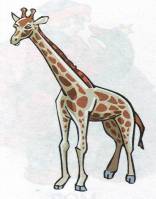 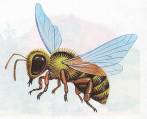 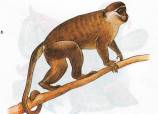 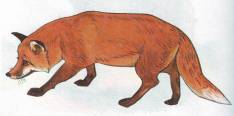 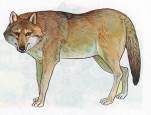 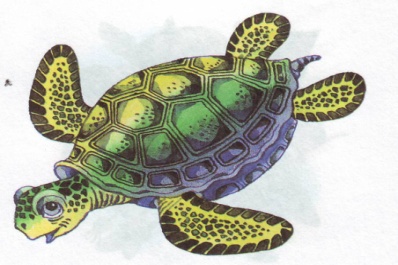 Crossword
“Do you know these 
animals”
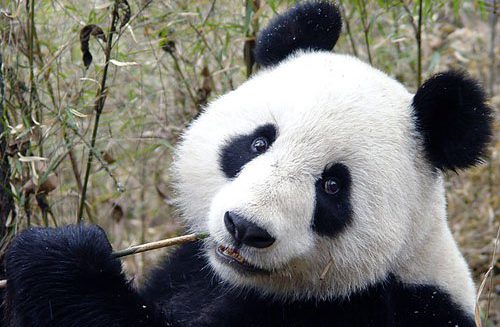 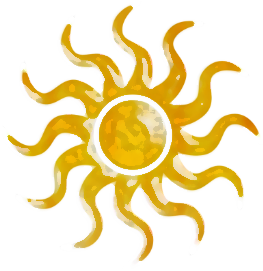 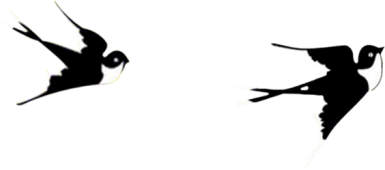 What is this 
            animal?
X
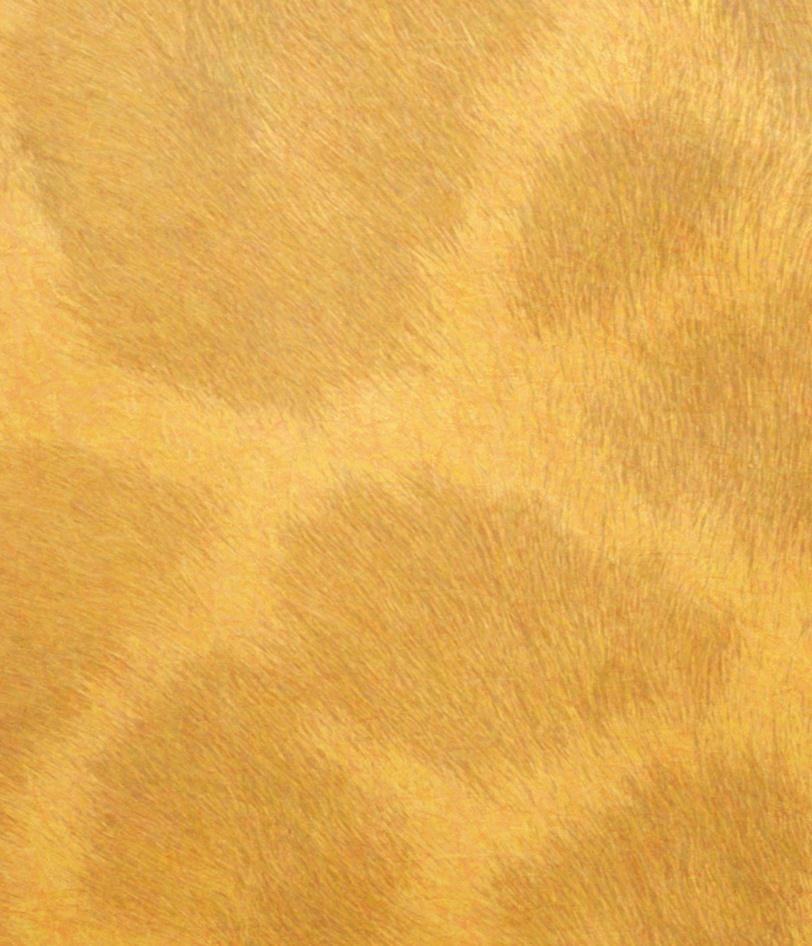 pandaThe giant panda is a large black and white wild animal. It is a national treasure in China. Some pandas are much smaller and look rather like a large cat with a bushy tail and a pointed nose. The Chinese call their beloved pandas "large bear-cats.“			 
.
?
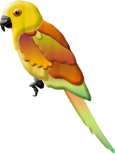 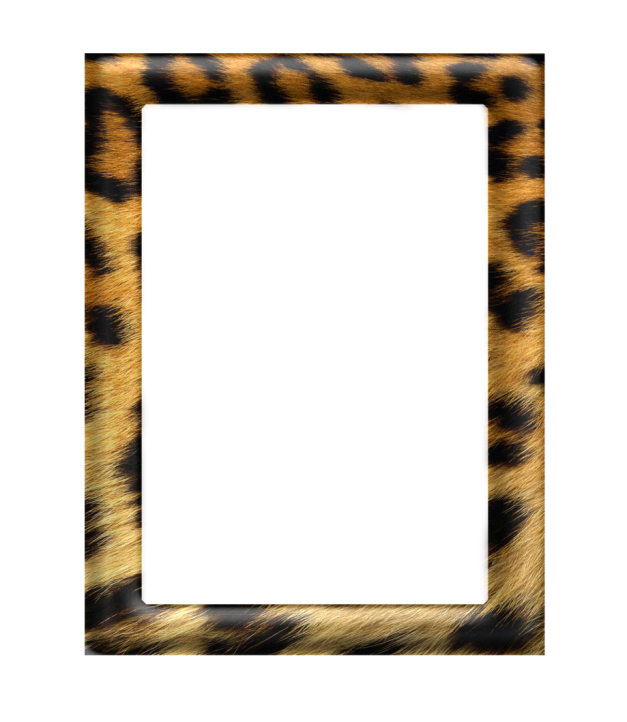 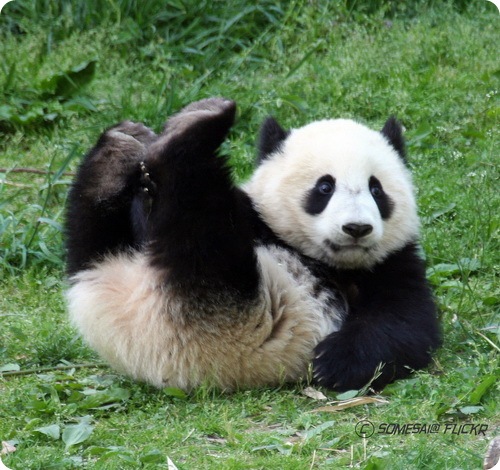 A
D
A
P
N
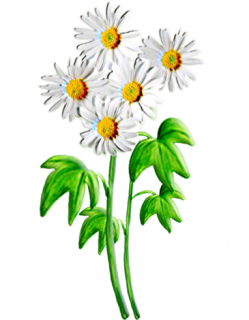 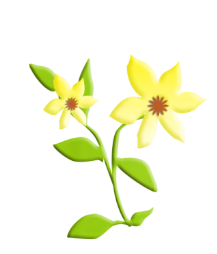 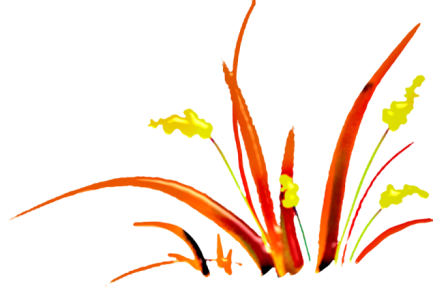 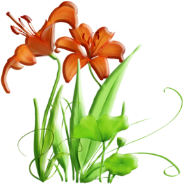 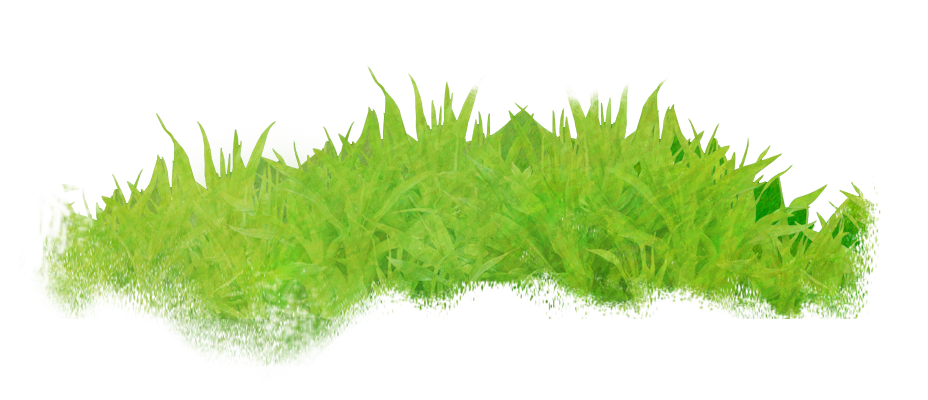 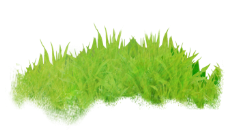 i
GUESS?
NEXT
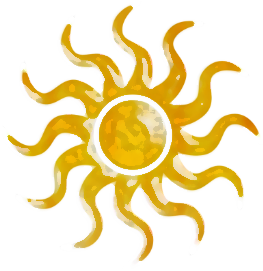 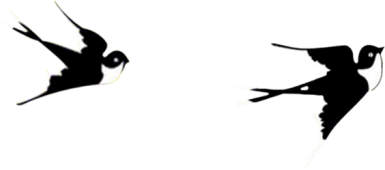 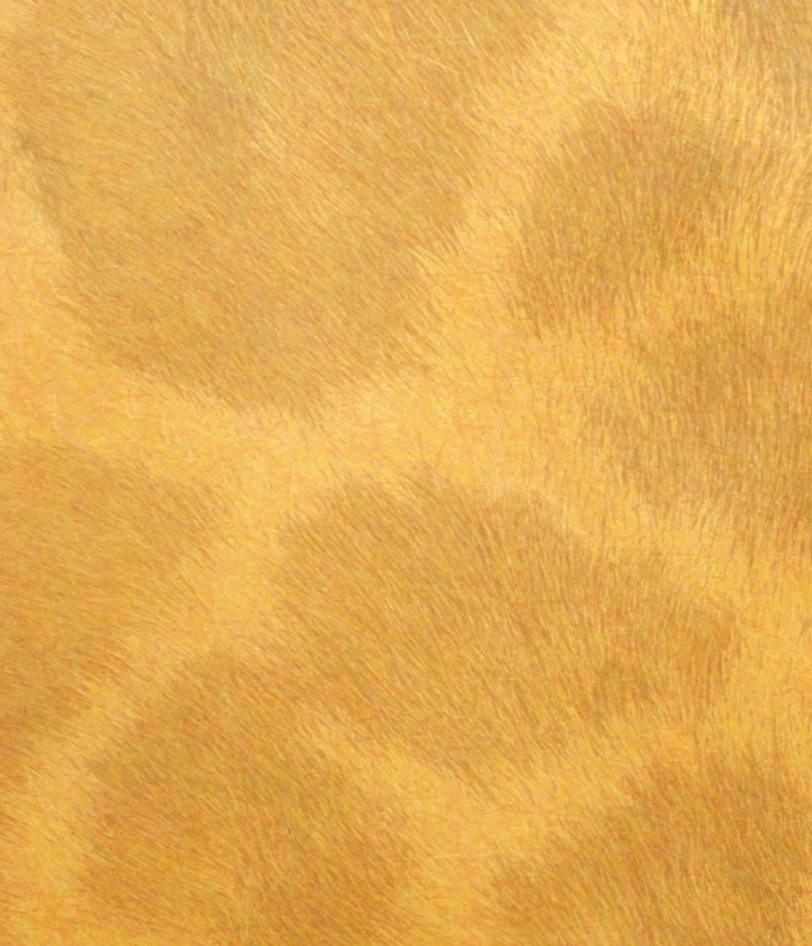 What is this 
            animal?
X
SNAKE
A snake is a  crawling animal with a long body and no legs. Living snakes are found on every continent except Antarctica and on most islands.Some snakes are dangerous because they have a poisonous bite. Poison can cause painful injury or even death to 	humans.
?
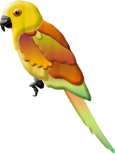 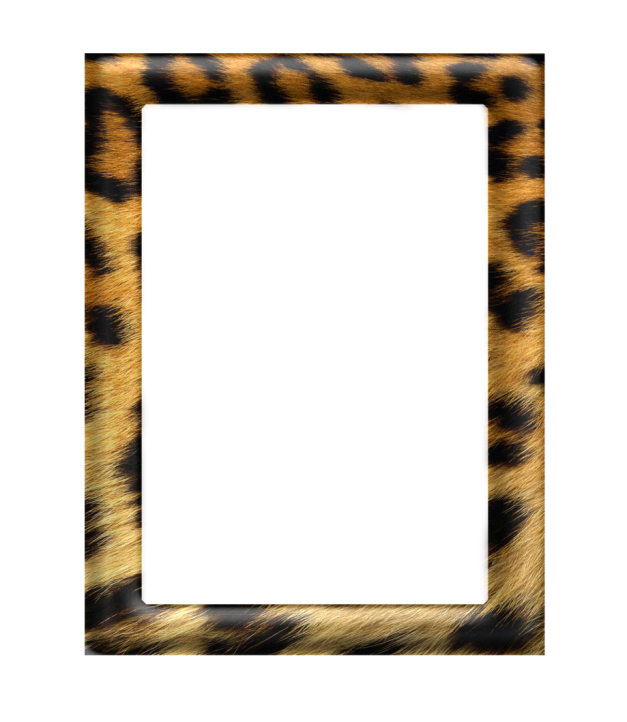 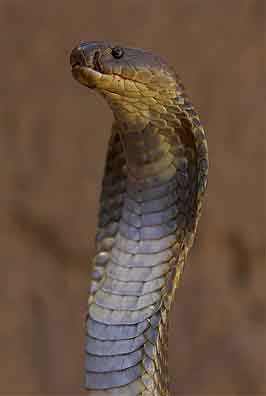 A
D
A
P
N
S
A
E
N
K
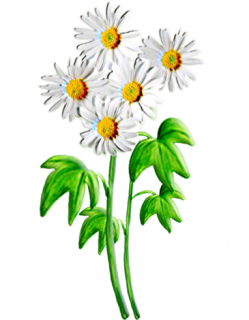 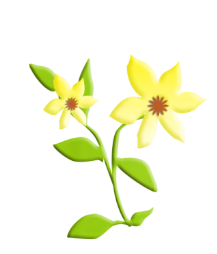 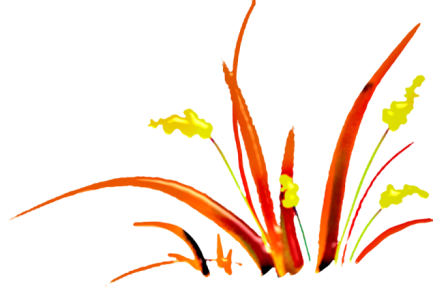 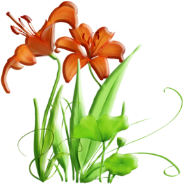 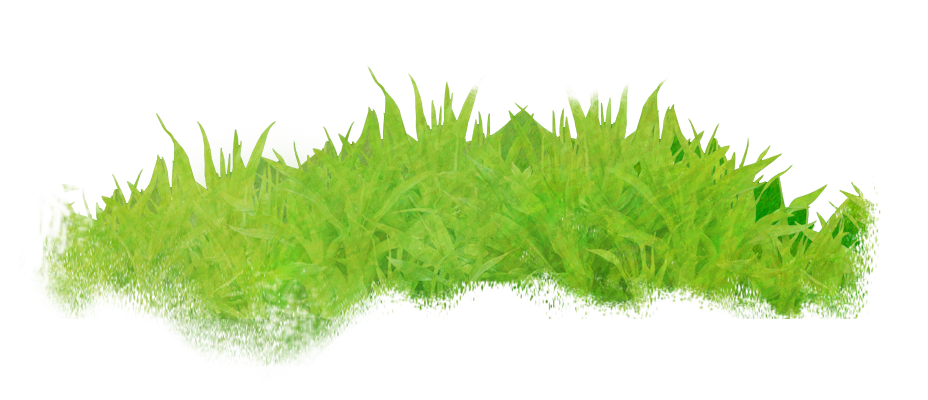 i
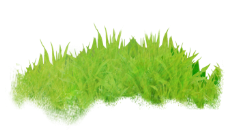 GUESS?
NEXT
In the Western worldl species. They require minimal space, as most common species do not exceed five feet in length. Pet snakes can be fed relatively infrequently, usually once every 5–14 days. Certain snakes have a lifespan of more than 40 years if given proper care.
Symbolism
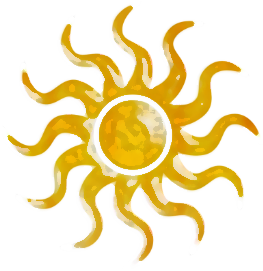 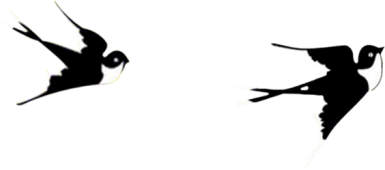 What is this 
            animal?
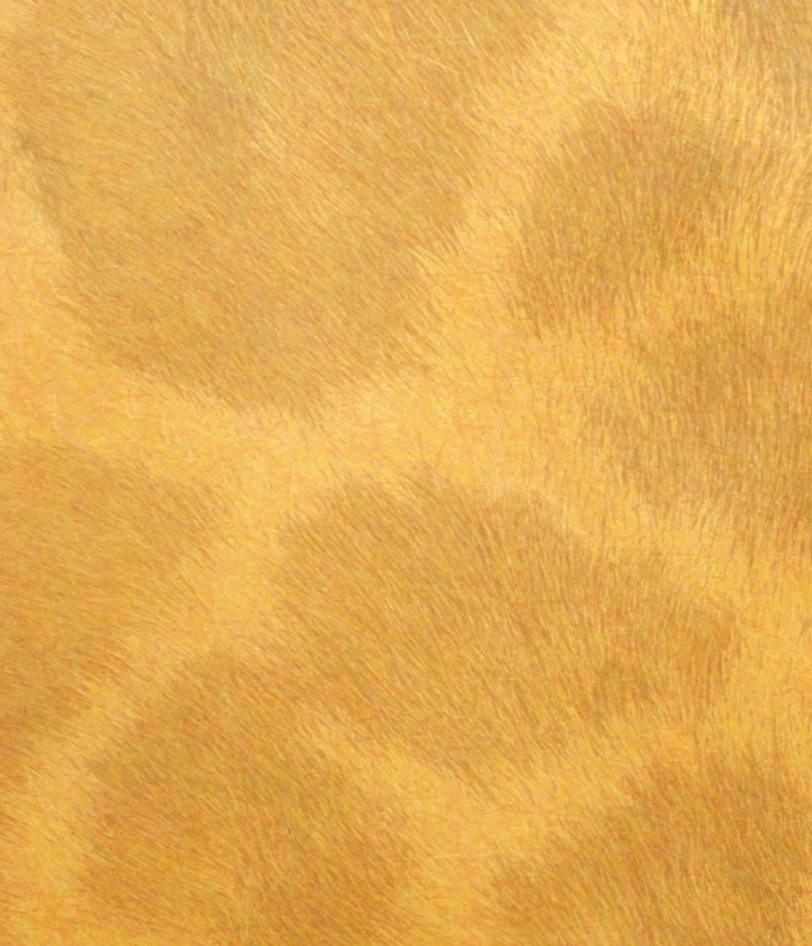 X
OTTER
The  otter is  a furry web-footed  swimming animal. River otters eat a variety of fish and shellfish, as well as small land mammals and birds.  Sea otters eat shellfish, clams and sea urchins.	 
 Sea otter's life is occupied with the cleaning and taking care of its fur. If the fur is damaged otter may die from cold and exposure.
?
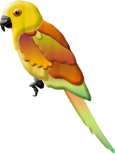 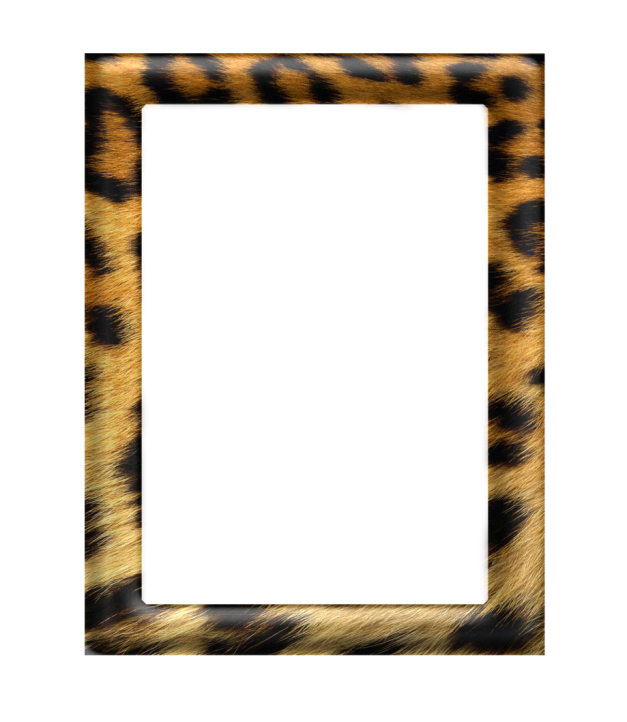 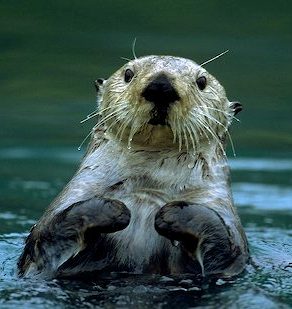 A
D
A
P
N
A
E
K
S
N
R
O
T
E
T
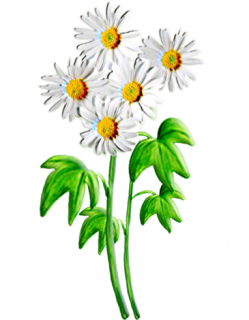 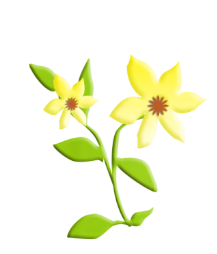 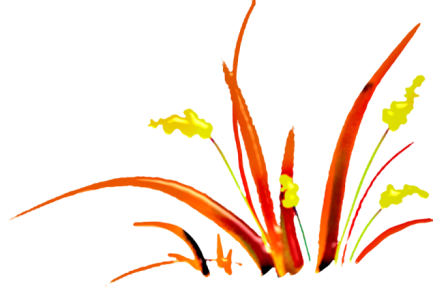 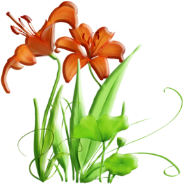 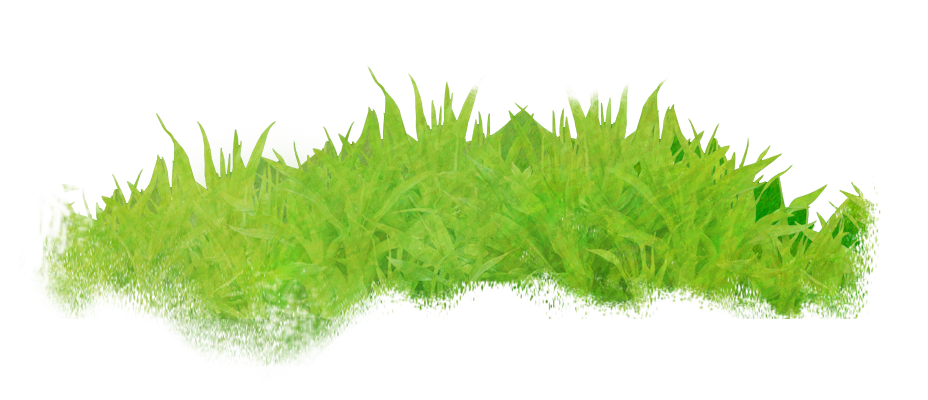 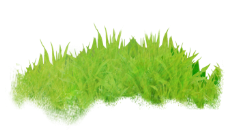 GUESS?
NEXT
i
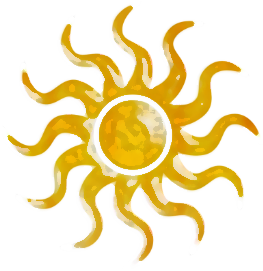 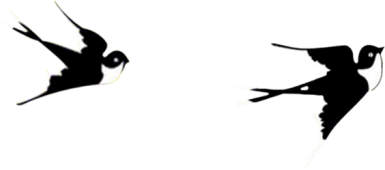 What is this 
            animal?
X
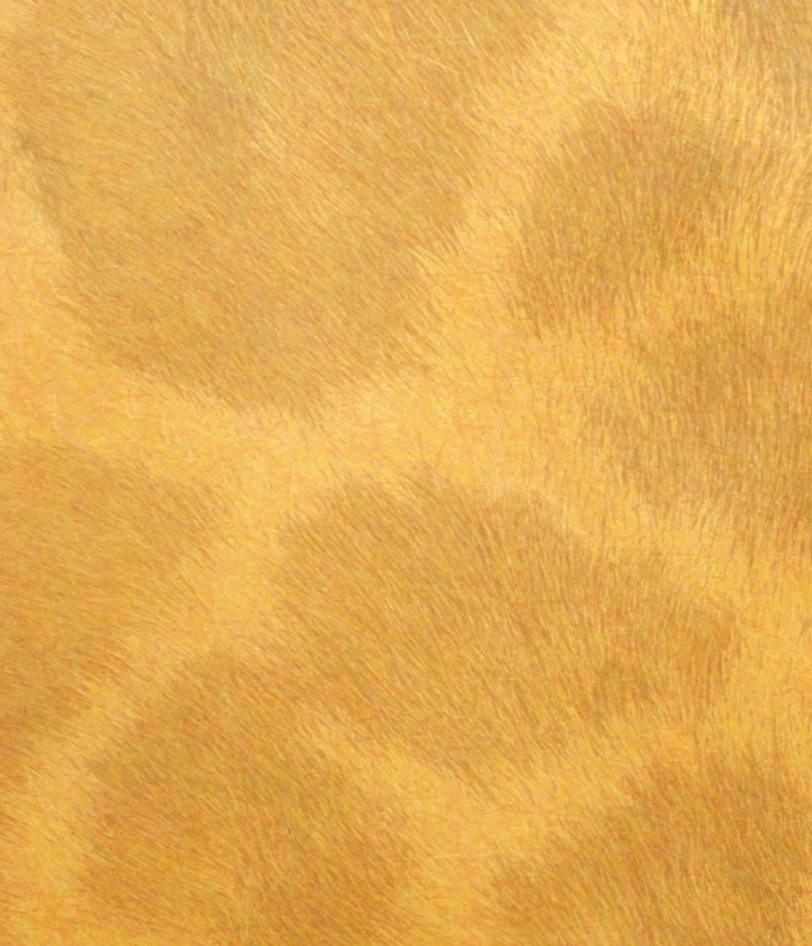 The  perfect  pocket  pet
 The mouse is a small rodent that is found in all corners of the globe, even in Antarctica.
Many people today like to keep the mouse as pets because of the small size and quiet temperament of the mouse. The mouse is also used a lot in scientific research though the mouse is not an easy animal to examine.
?
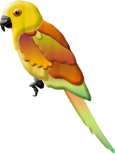 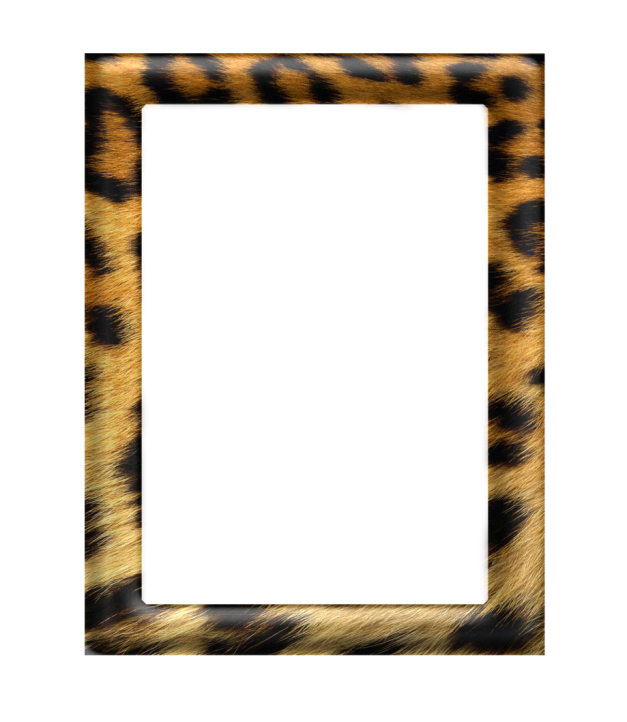 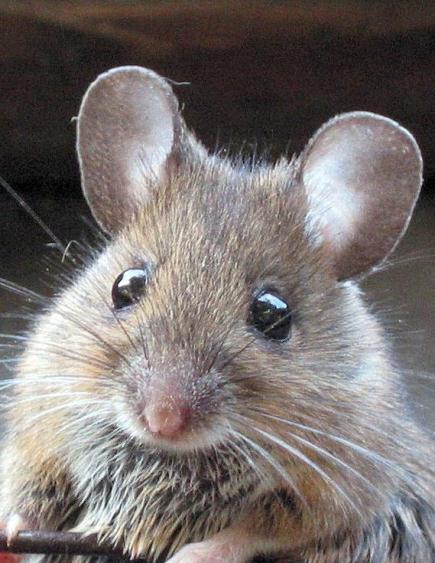 A
D
A
P
N
A
E
K
S
N
R
O
T
E
T
O
U
S
M
E
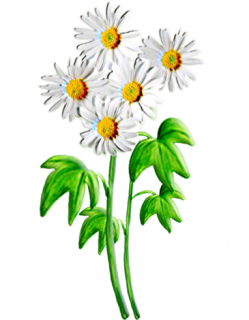 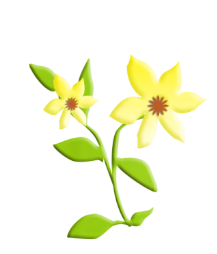 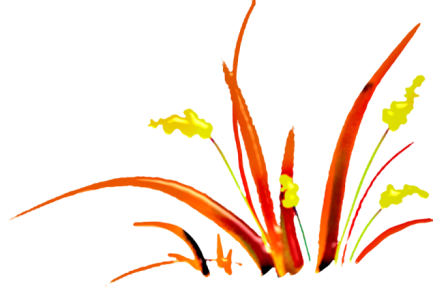 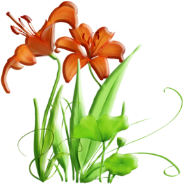 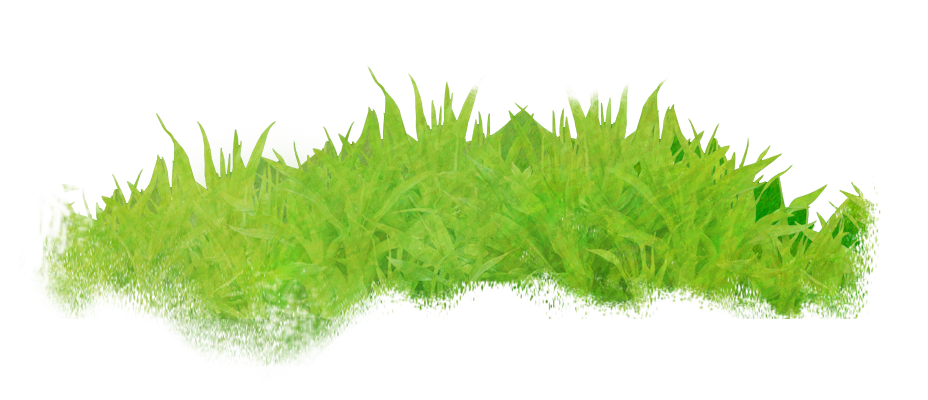 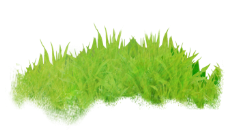 i
GUESS?
NEXT
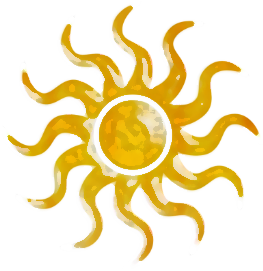 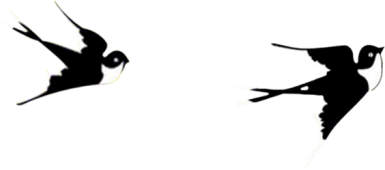 What is this 
            animal?
X
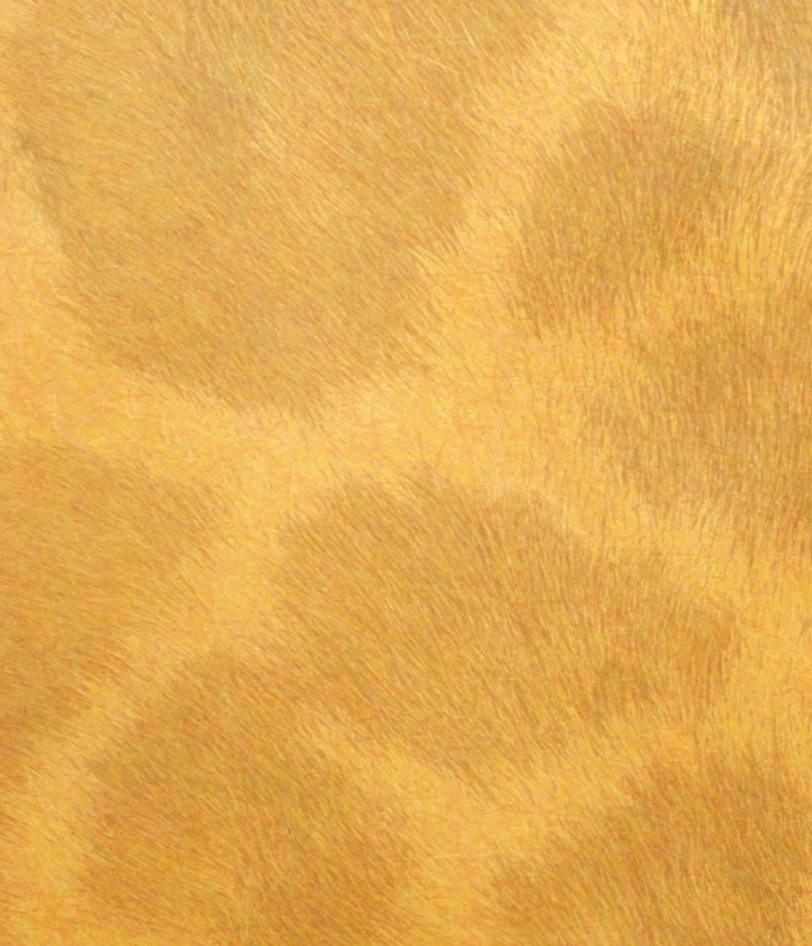 a  Few  Facts  about  horses

Location: Pretty much worldwide.
Special Features:
 Domesticated since ancient times.
Average life span 20-25 years. A horses' field of vision is 300 degrees.
Sensitive skin which responds to touch.
Can weigh up to 1000 pounds.
?
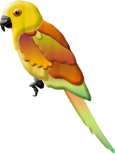 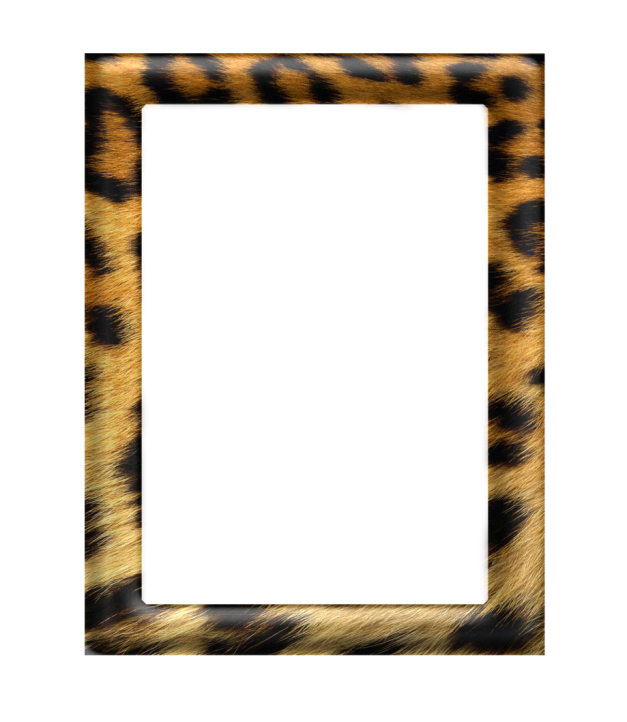 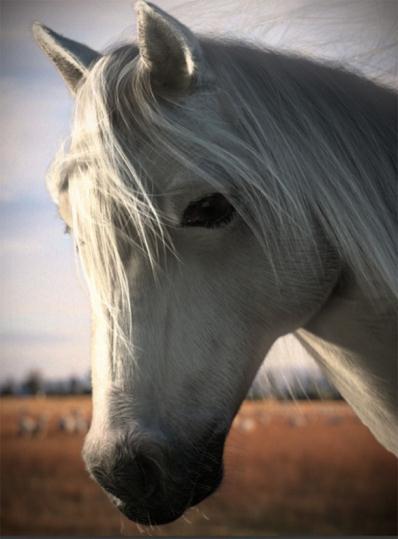 A
D
A
P
N
S
A
E
K
N
R
T
E
T
O
O
U
S
E
M
R
S
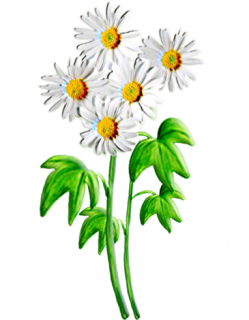 H
O
E
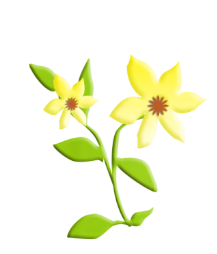 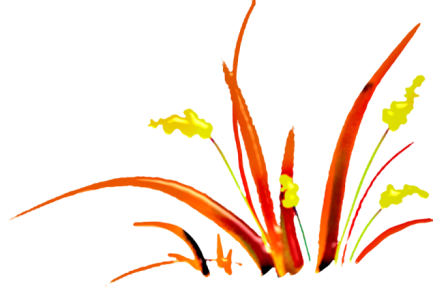 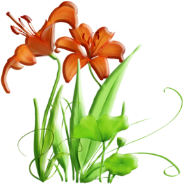 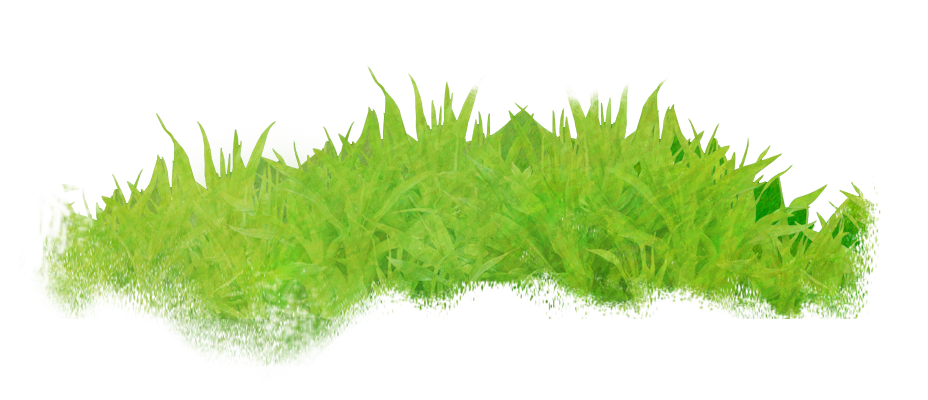 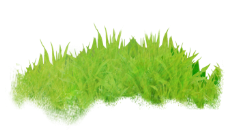 GUESS?
NEXT
i
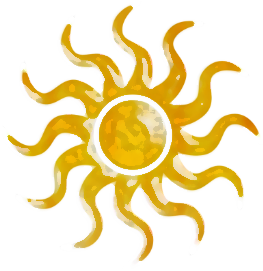 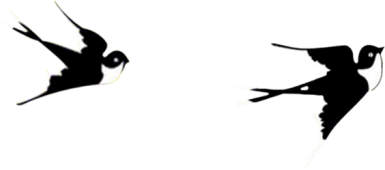 What is this 
animal called?
X
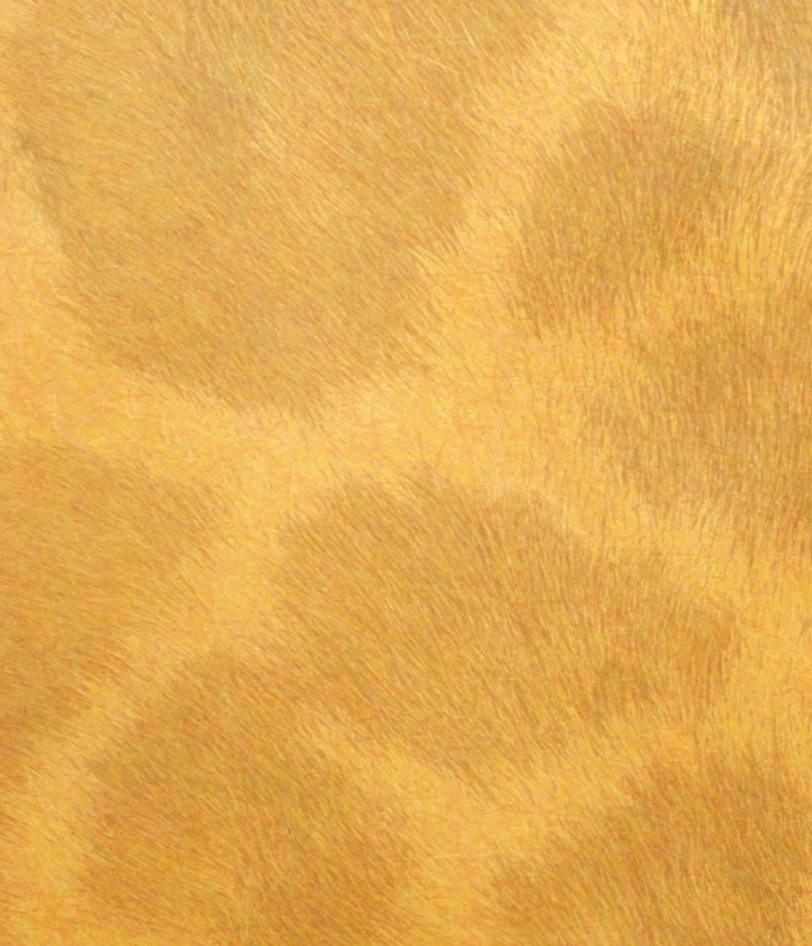 SHEEP

A sheep is grass-eating animal covered with thick wool. Sheep are most likely descended from the wild mouflon from Europe and Asia. Sheep are raised for their meet, milk and wool.
?
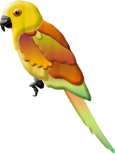 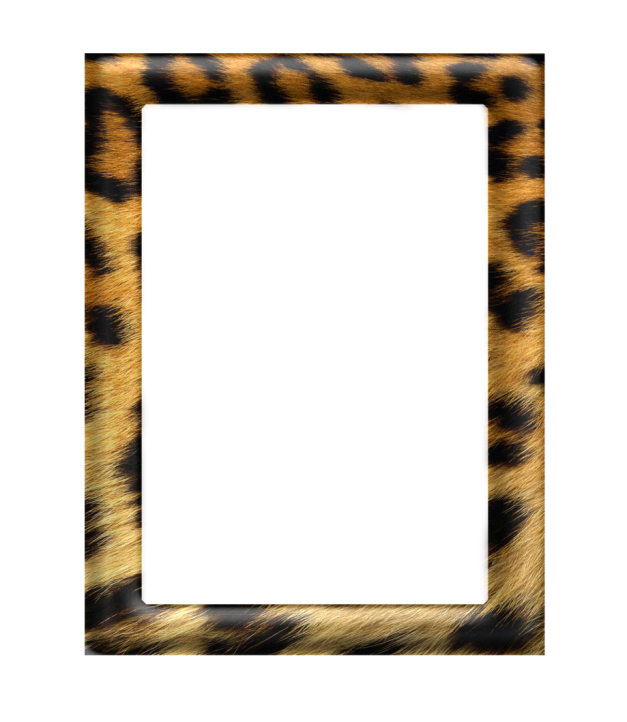 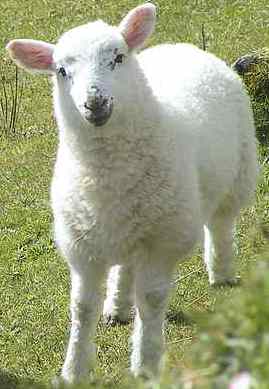 A
D
A
P
N
S
A
E
K
N
E
R
T
T
O
O
U
S
E
M
R
S
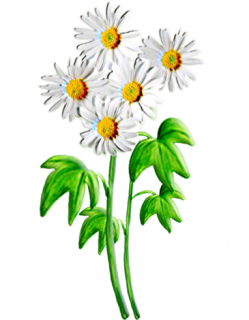 H
O
E
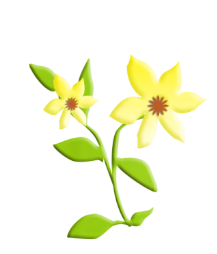 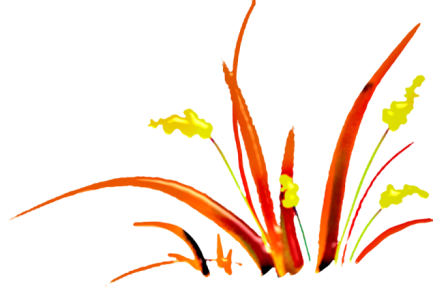 S
H
E
E
P
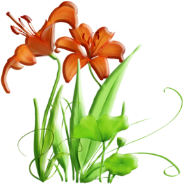 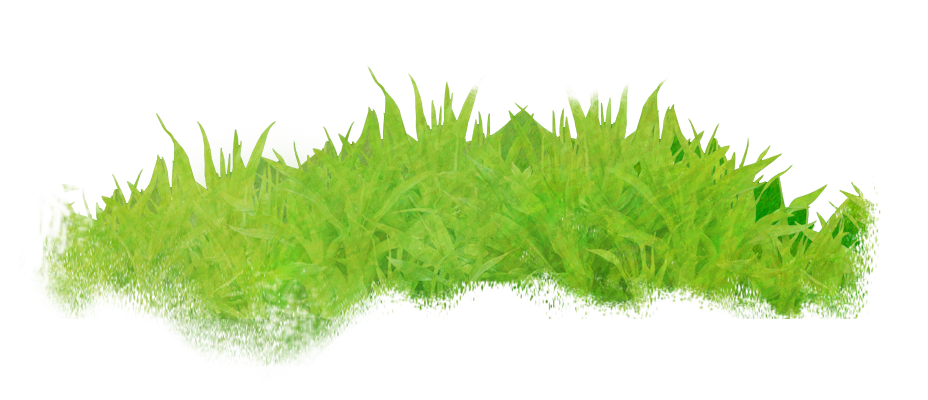 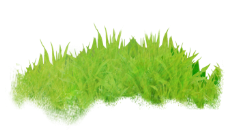 i
GUESS?
NEXT
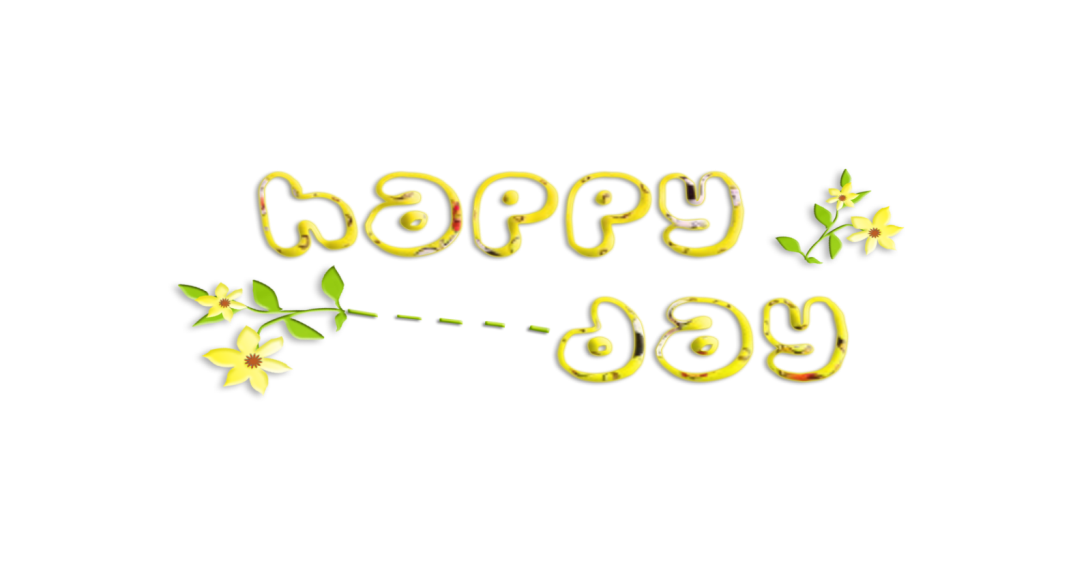 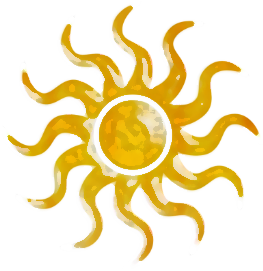 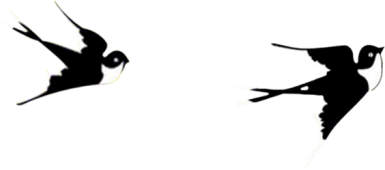 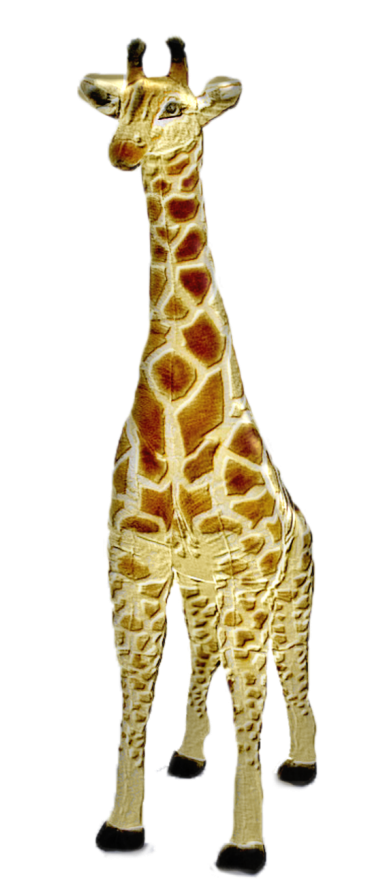 A
D
A
P
N
S
A
E
K
N
E
R
T
T
O
O
U
S
E
M
R
S
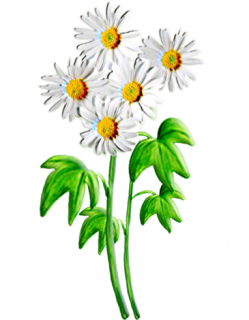 H
O
E
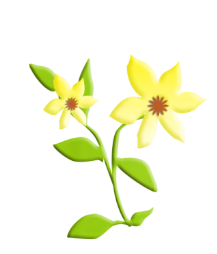 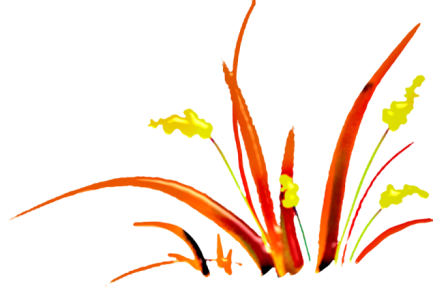 S
H
E
E
P
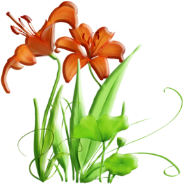 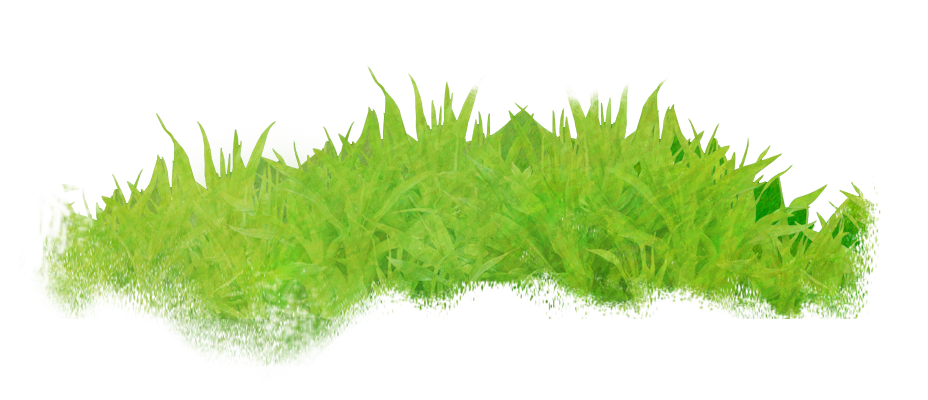 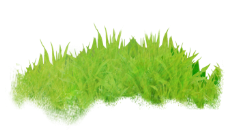 ИСТОЧНИКИ
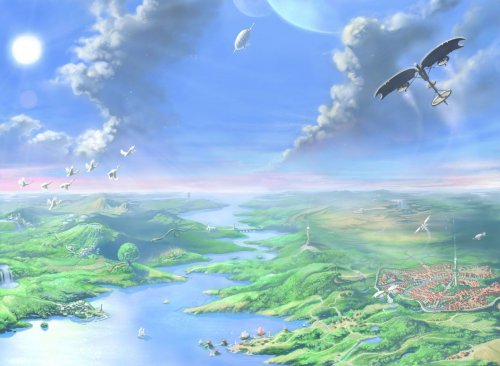 There is only one way protecting 
animals and birds in danger
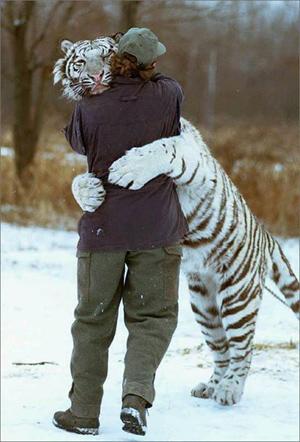 To open more national parks 

To build new roads according to a natural-saving technology

To plant more new forests 

To cut pollution 

To use natural resources more rationally
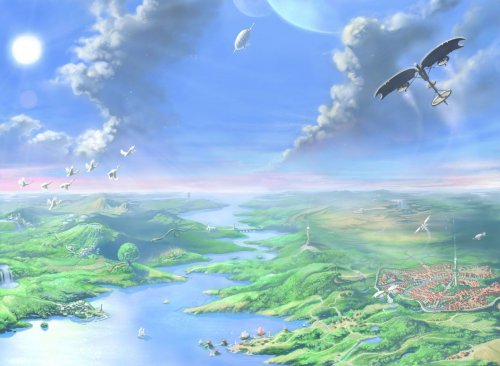 Have a Nice day!